Failure to thrive (FTT)

(Weight faltering )


Reference 
Nelson text book
Illustrated text book of pediatric
12/20/2020
1
Objectives 1) Relevant points in  history ,  physical examination and growth chart2)Essential aspects in managements
12/20/2020
2
Case study A 12 –month- old female who presents for a well child check. Within the past 4 months, her weight has fallen from the 25th percentile to significantly less than the 5th  percentile.
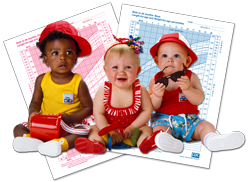 12/20/2020
3
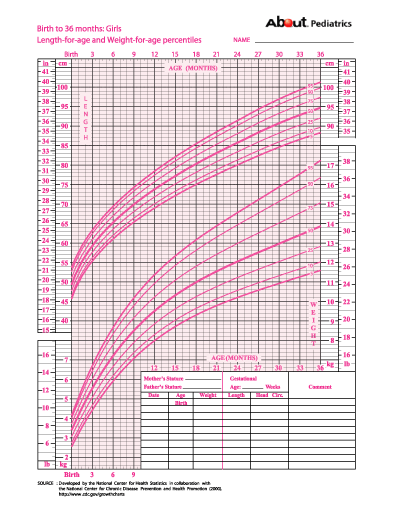 12/20/2020
4
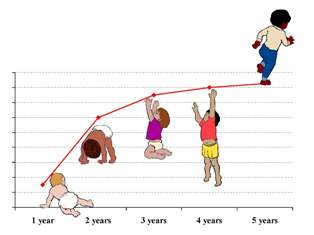 DefinitionHeight and weight at or below the 3rd to 5th percentile for age (less than 2 SD)  orDropping two growth percentiles
12/20/2020
5
History
12/20/2020
6
What are the important aspects in the  history of this child ?
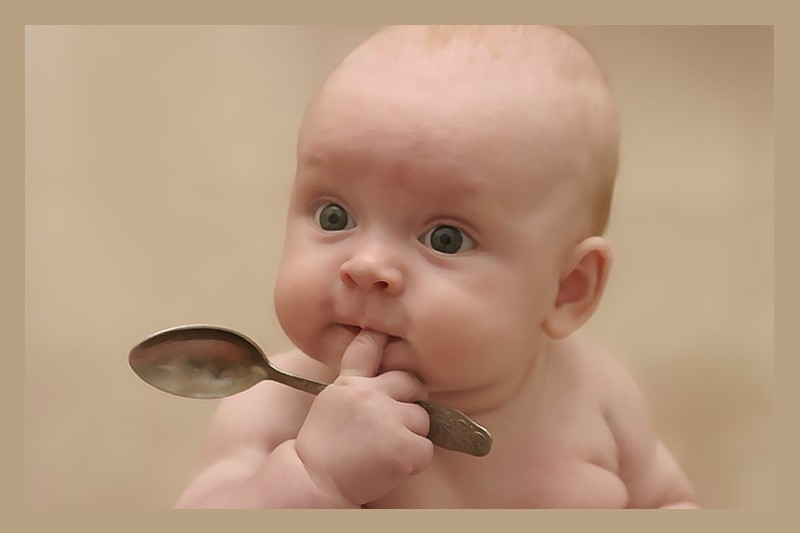 12/20/2020
7
Feeding history
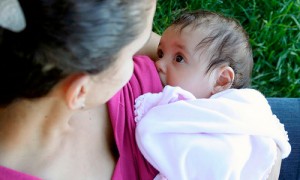 12/20/2020
8
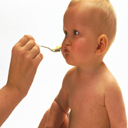 She seems to eat appropriate foods for her age, but  her mother notes that she tends to be restless while eating, and that she does not like the texture of certain foods.
12/20/2020
9
Comprehensive review of systems
12/20/2020
10
Urine is normal. There are no symptoms of respiratory or neurological disease, and her review of systems is otherwise negative.
12/20/2020
11
Her language, motor, cognitive, and social development are normal.
12/20/2020
12
12/20/2020
13
Physical examination
12/20/2020
14
12/20/2020
15
How you asses severity of FTT?
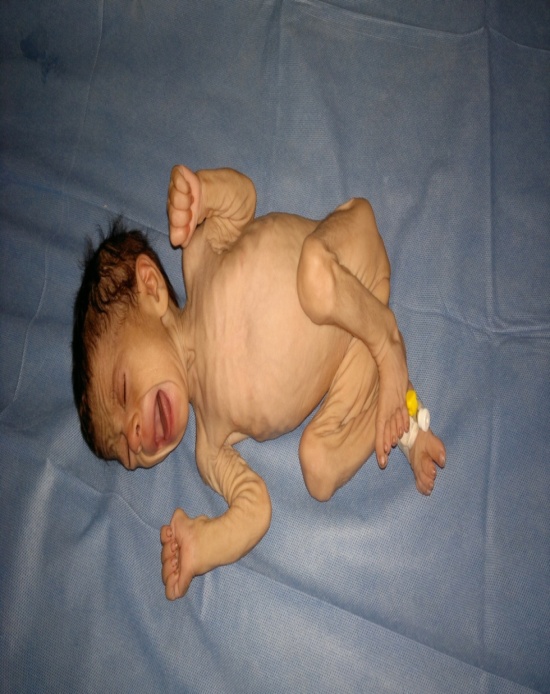 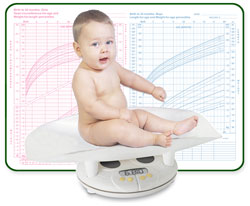 12/20/2020
16
Gomez criteria Current WFA   ÷ Expected wt×100
12/20/2020
17
Types  -Organic (less than 5%) *GE reflux * coeliac disease * cystic fibrosis * cardiac disease * renal failure ---Non organic    (psychosocial and environmental deprivation ) ---Mixed
12/20/2020
18
Differential Diagnosis       Inadequate caloric intake     Inadequate absorption    Increased metabolism Defective utilization
12/20/2020
19
Case study A 12 –month- old female who presents for a well child check. Within the past 4 months, her weight has fallen from the 25th percentile to significantly less than the 5th  percentile. Management ??
12/20/2020
20
12/20/2020
21
*Three-day food diary*High-calorie diet  *150 % expected weight *added cheese ,butter *Limit fruit juice.
12/20/2020
22
Hospitalization  *safety is a concern *failed outpatient  * severe FTT
12/20/2020
23
Outcomes  Difficult to comment on the long-term  Risk for *short stature*behavior problems*developmental delay
12/20/2020
24